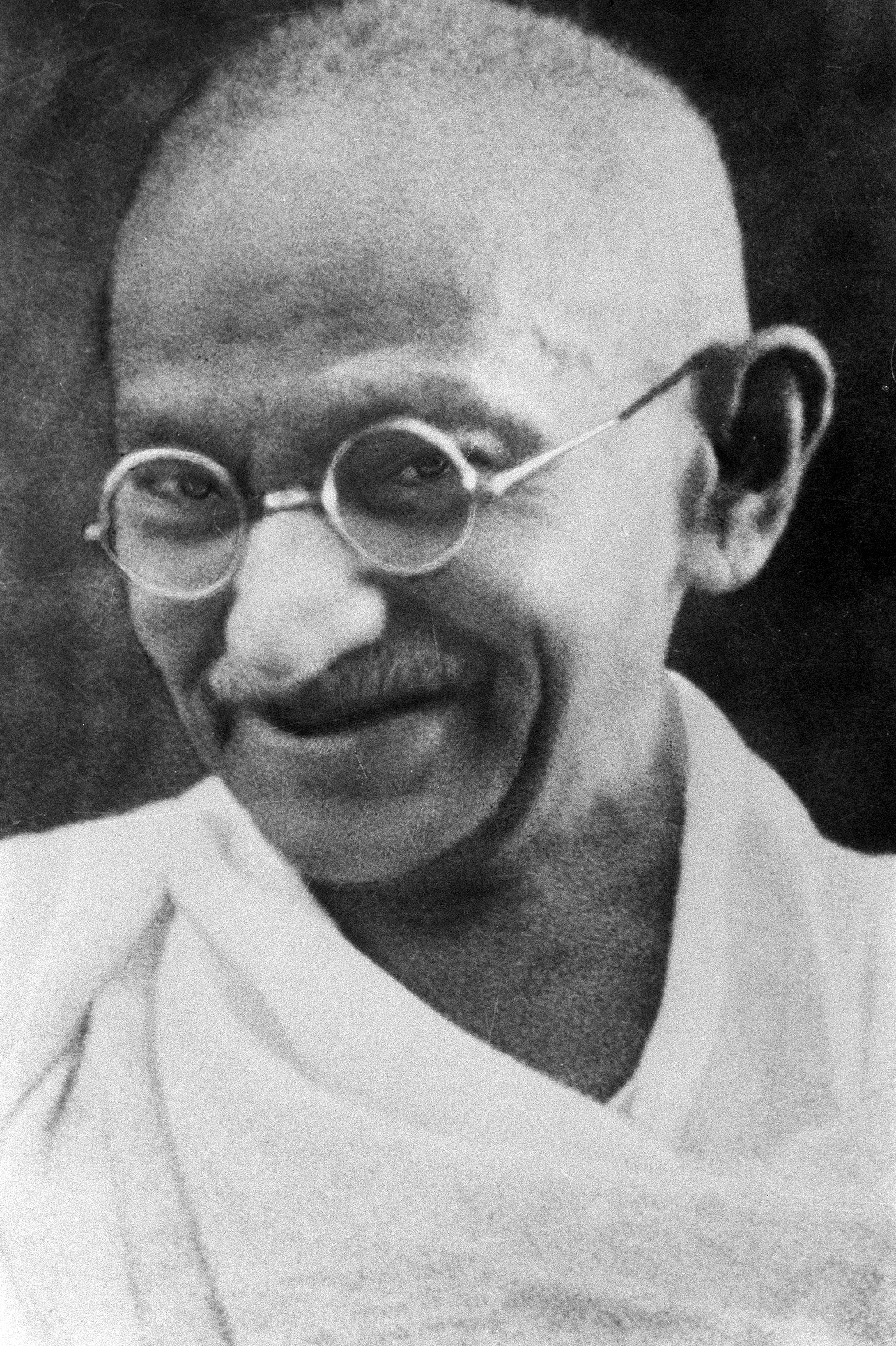 1869-1948
Born In India
Law degree in England
1915 Returns to India
Mohandas Gandhi
Education
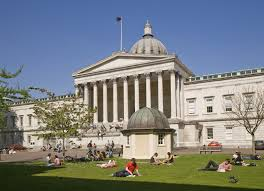 Educated in England
Studied Law
South Africa
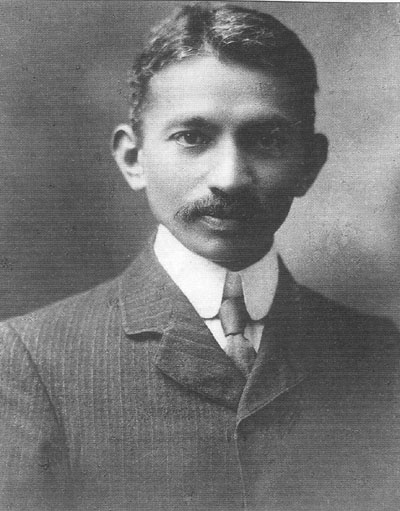 Led a resistance against Pass Laws
Required all Indians to carry passes
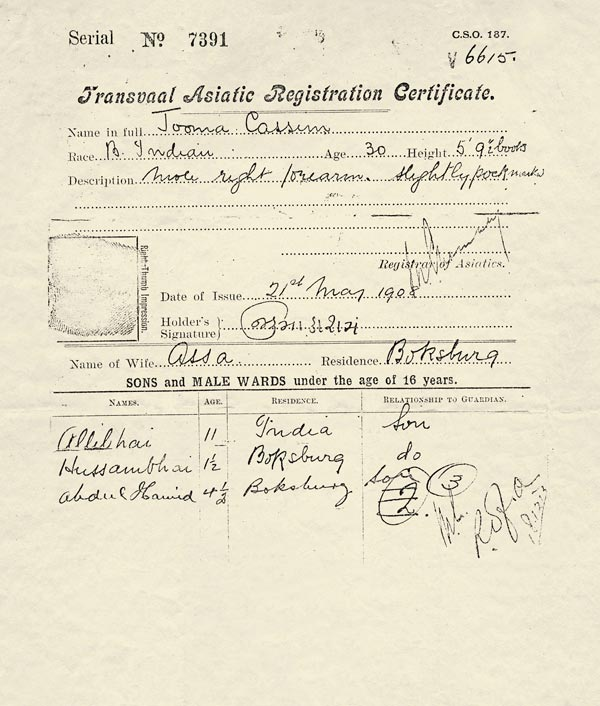 India
Led India in Nonviolent freedom movement
NONVIOLENT
Resistance
Provoke a response
Fasted to prevent his own people from committing violence
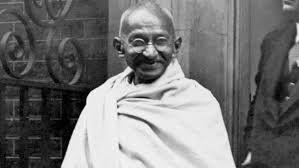 Things to Know
Mahatma – “Great Soul”
Bapu -  “Father”
Amritsar Massacre-  The massacre of approximately 1000 Indians during a peaceful rally.
Salt March-  Symbolic march to make salt in protest of English salt tax
Muhammad Ali Jinnah – First Prime Minister of Pakistan
 Jawaharlal Nehru- First Prime Minister of India
Gandhi was assassinated by Nathuram Godse
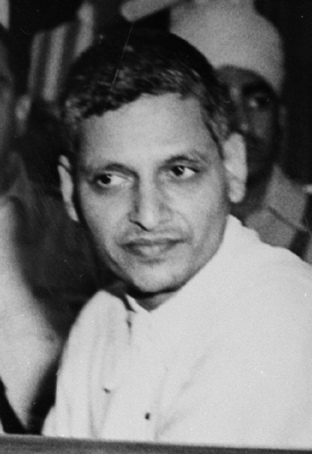